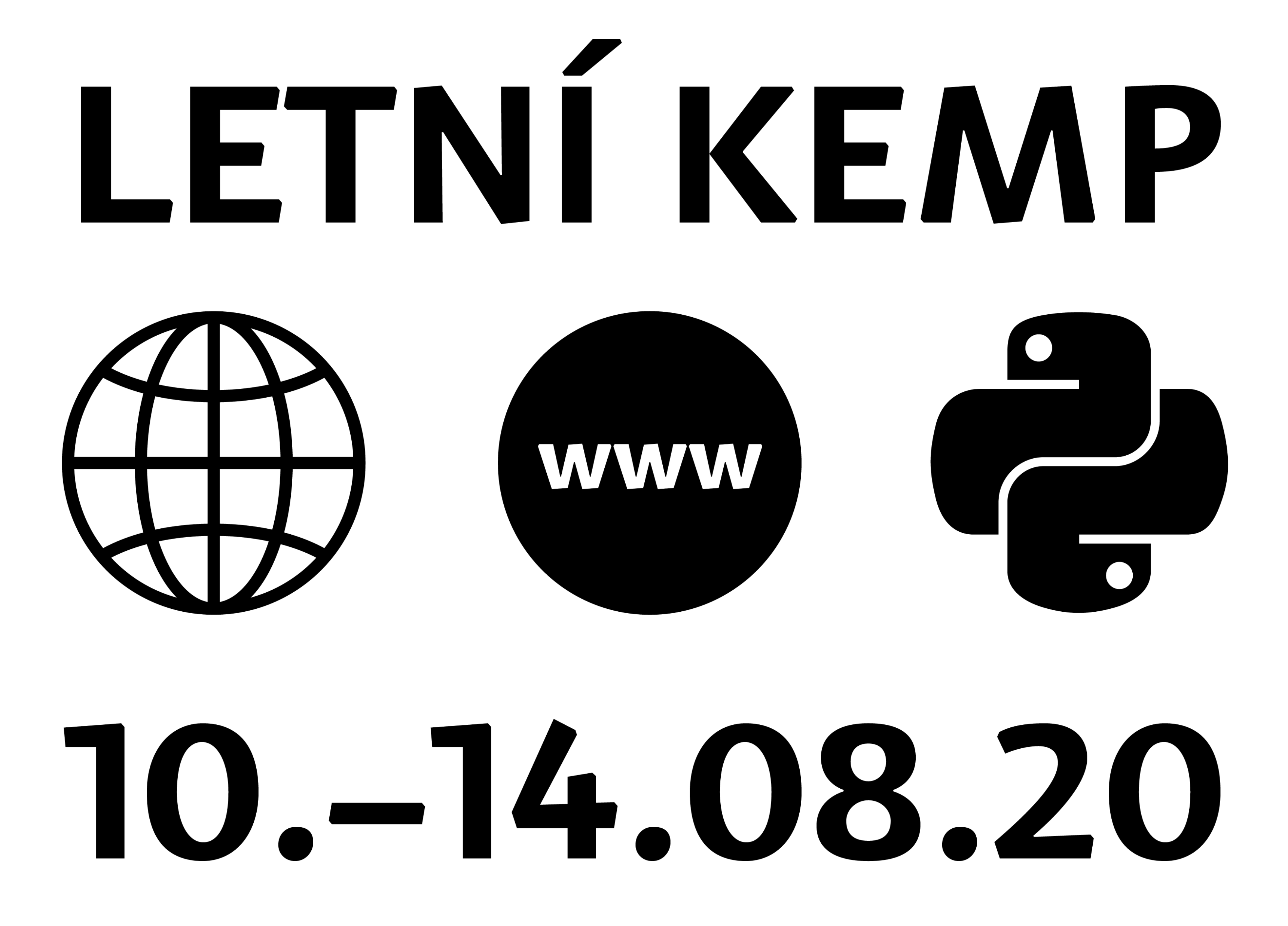 Tomáš Dragon
TVORBA WEBU
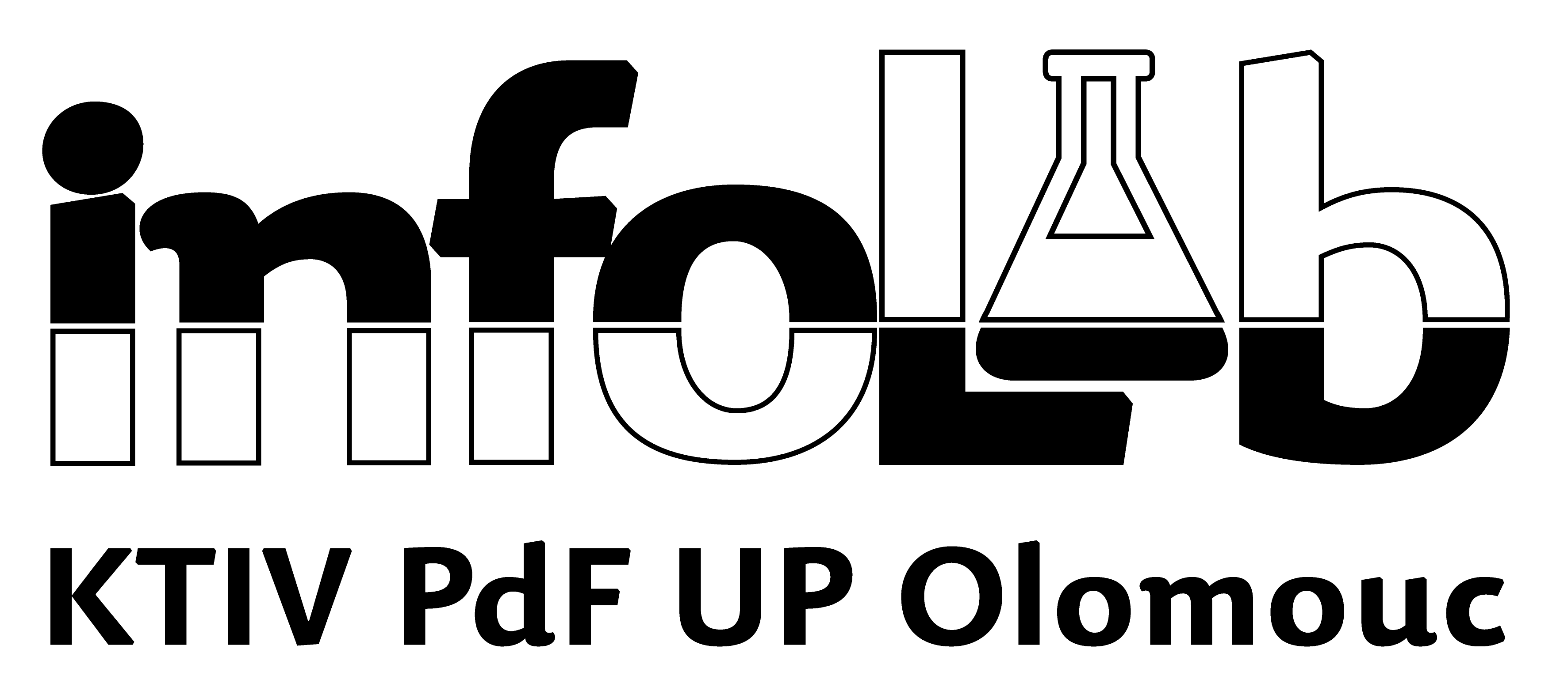 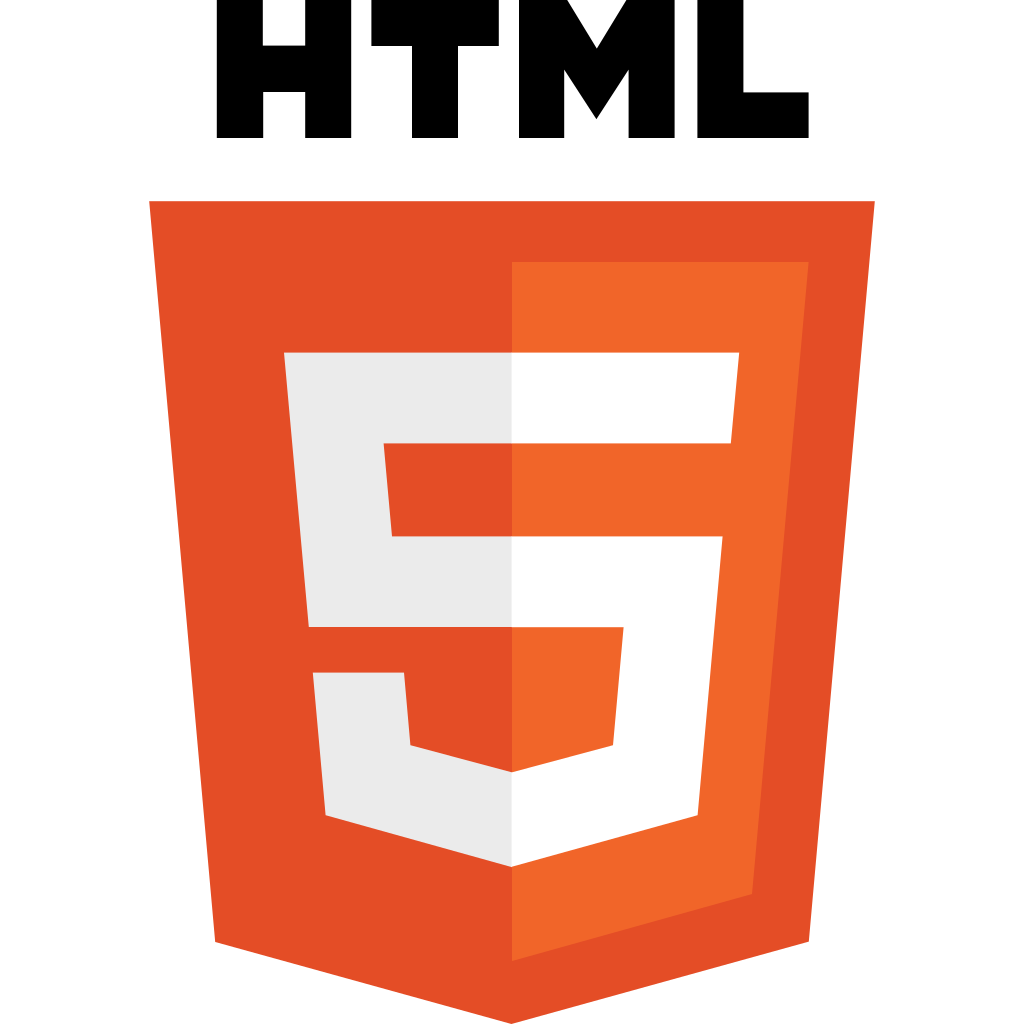 HTML5 (*.html)
Hypertext Markup Language (zkratka HTML) je v informatice název značkovacího jazyka používaného pro tvorbu webových stránek, které jsou propojeny hypertextovými odkazy.
#1
<!doctype html>

<html lang="cs">

    <head>

        <meta charset="utf-8">

        <meta name="viewport" content="width=device-width, initial-scale=1, shrink-to-fit=no">

        <meta name="description" content= "ZDE DOPLNIT">

        <meta name="keywords" content= "ZDE DOPLNIT">

        <meta name="author" content= "ZDE DOPLNIT">

        <title>ZDE DOPLNIT</title>

    </head>

    <body>
	ZDE VKLÁDAT VEŠKERÉ ELEMENTY (OBRÁZKY, TEXT, TABULKY APOD.)
    </body>

</html>
ZÁKLADNÍ STRUKTURA WWW STRÁNKY
#2
<body>
    <header>hlavička, třeba s logem</header>
    <nav>horní navigace</nav>
    <main> (hlavní obsah stránky)
        <article>
            Vlastní text článku.                <section>První kapitola, třeba i s podnadpisy</section>                <section>Druhá kapitola nebo jakkoli odlišný obsah</section>        <aside>Sloupeček, který ale ještě patří do článku</aside>    </main>    <nav>spodní navigace</nav>    <aside>reklama</aside>    <footer>patička</footer></body>
ZÁKLADNÍ STRUKTURNÍ TAGY
#3
Nadpisy: <h1> … </h1>, <h2> … </h2>, <h3> … </h3>, <h4> … </h4>, <h5> … </h5>, <h6> … </h6>
Odstavec: <p> … </p>
Tučný text: <strong> … </strong>
Kurzíva: <em></em>
Zalomení řádku: <br>
Vodorovná čára: <hr>
Tabulka: <table border=“1“(ohraničení tabulky)><tr><td> … </td></tr></table> (tr = řádek, td = buňka) 
Seznamy: <ol><li> … </li></ol>, <ul><li> … </li></ul> (ol = číslovaný seznam, ul = nečíslovaný seznam, li = položka v seznamu)
Odkaz: <a href=“…“> … </a> (otevření v novém okně: target=“_blank“)(href = zde napsat umístění toho, na co se odkazujeme – např. jiná webová stránka)
Obrázek: <img src=“ … “ alt=“…“ width=“…“ height=“…“/> (src = zde napsat umístění souboru a jeho název, alt = popis toho, co je na obrázku, width = šířka obrázku, height = výška obrázku)
Vnořený rám: <iframe src=“…“ width=“…“ height=“…“></iframe>
Vložení komentáře: <!-- … -->
ZÁKLADNÍ TAGY
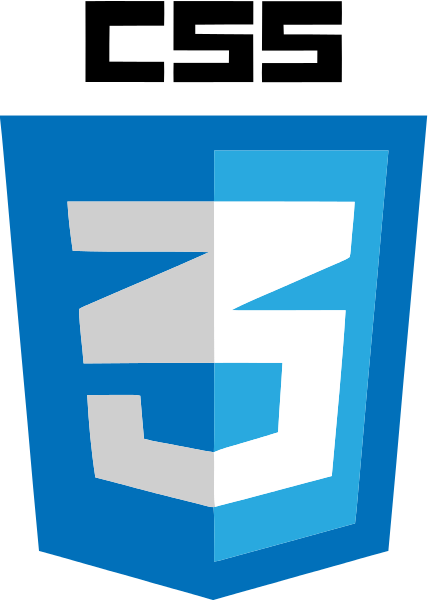 CSS3 (*.css)
Kaskádové styly je v informatice jazyk pro popis způsobu zobrazení elementů na stránkách napsaných v jazycích HTML, XHTML nebo XML.
#1
PŘIDÁNÍ CSS DO VAŠEHO PROJEKTU + ZÁKLADY CSS
<link href= "ZDE DOPLNIT ZDROJ" rel="stylesheet" type="text/css"> (VŽDY PÍŠEME DO HLAVIČKY STRÁNKY = <head></head>)
Psát ve tvaru: to čemu chci upravit vzhled {co chci upravit: jakou vlastnost tomu chci nastavit;}

Barva písma: … {color: … (např. purple, green, blue, coral, yellow, red atd.);}

Barva pozadí: … {background-color: … (např. purple, green, blue, coral, yellow, red atd.);}

Změna barvy odkazu, na který najedeme myší: a:hover {color: … (např. purple, green, blue, coral, yellow, red atd.);}

Zrušení podtrženého textu u odkazů: a {text-decoration: none;} 

Zarovnání textu: p {text-align: … (např. center, right, left atd.);}

Neutrální tagy: <div></div> a <span></span>

Třída: class - zapisuje se s „.“ na začátku – např. „.uvod“. Třída se stejným názvem může být přiřazena více elementům

Identifikátor: id – zapisuje se s „#“ na začátku – např. #uvod. Identifikátor se stejným názvem nemůže být přiřazen více než jednomu elementu.

Vložení komentáře: /* … */
#2
PŘIDÁNÍ GOOGLE FONTS DO VAŠEHO PROJEKTU
https://fonts.google.com/
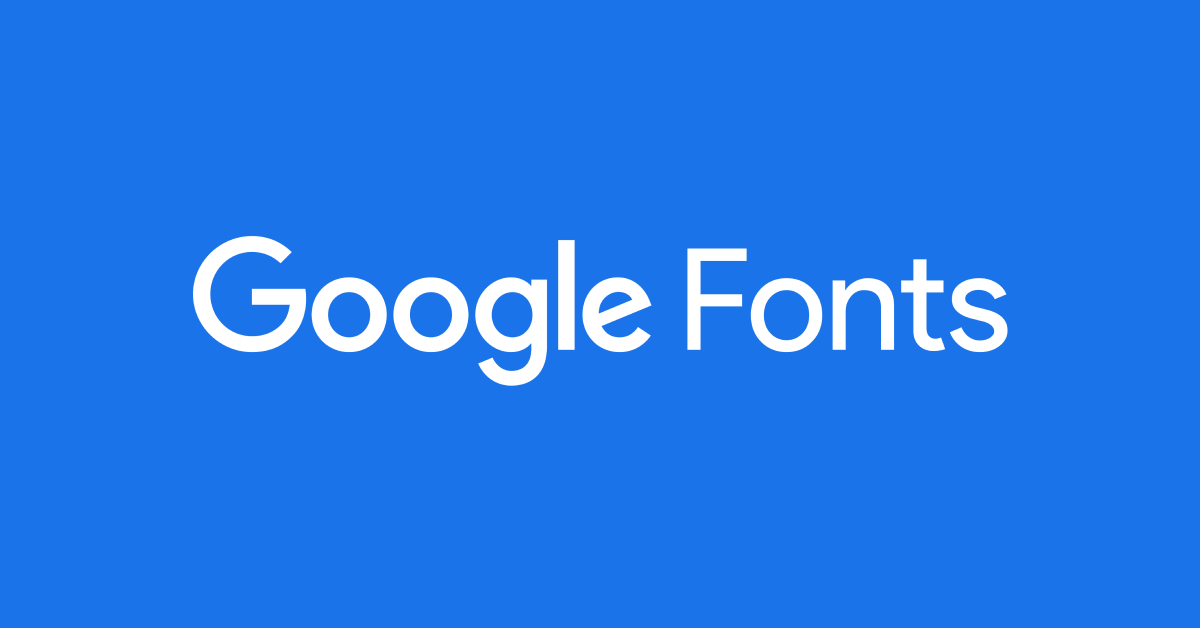 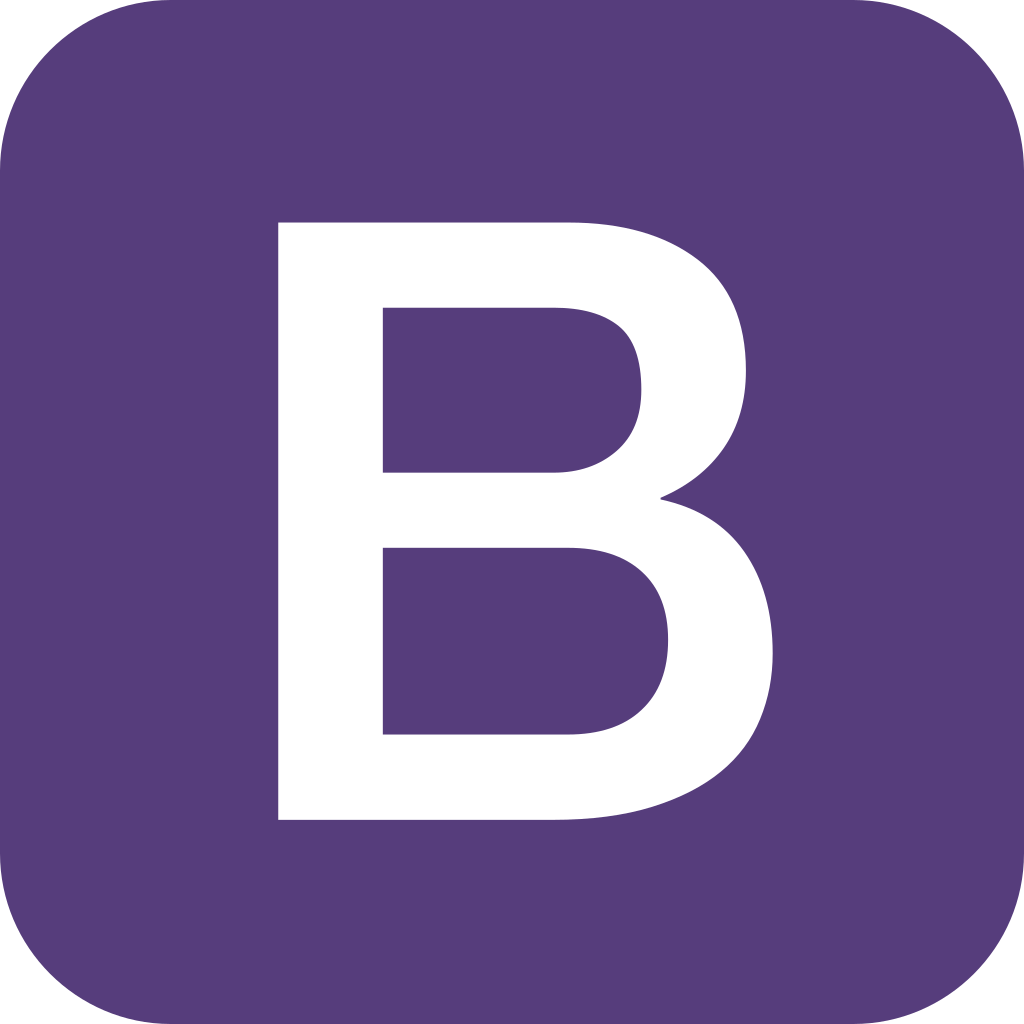 BOOTSTRAP
Bootstrap je jednoduchá a volně stažitelná sada nástrojů pro tvorbu webu a webových aplikací. Obsahuje návrhářské šablony založené na HTML a CSS, sloužící pro úpravu typografie, formulářů, tlačítek, navigace a dalších komponent rozhraní, stejně jako další volitelná rozšíření JavaScriptu.
#1
PŘIDÁNÍ BOOTSTRAP DO VAŠEHO PROJEKTU + ZÁKLADY BOOTSTRAP
https://getbootstrap.com/
https://getbootstrap.com/docs/4.5/components/alerts/
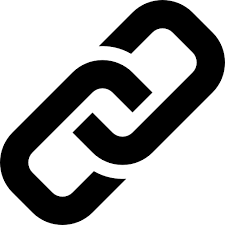 #2
PŘIDÁNÍ FONT AWESOME DO VAŠEHO PROJEKTU
https://cdnjs.com/libraries/font-awesome
https://fontawesome.com/icons?d=gallery
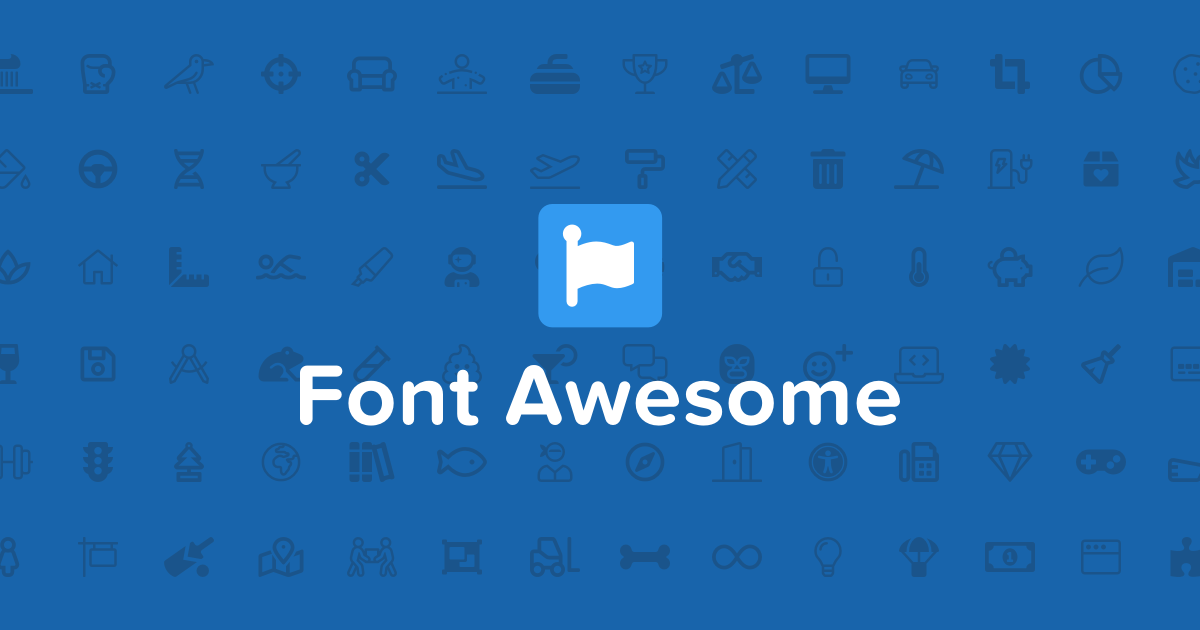 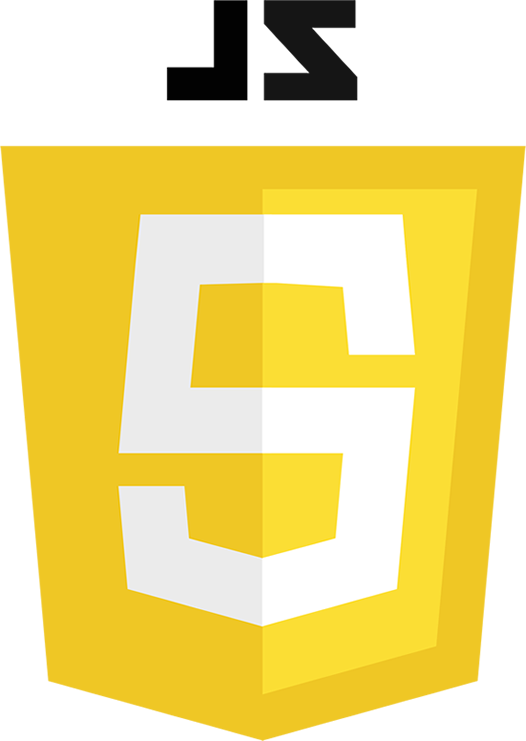 JavaScriptjQuery (*.js)
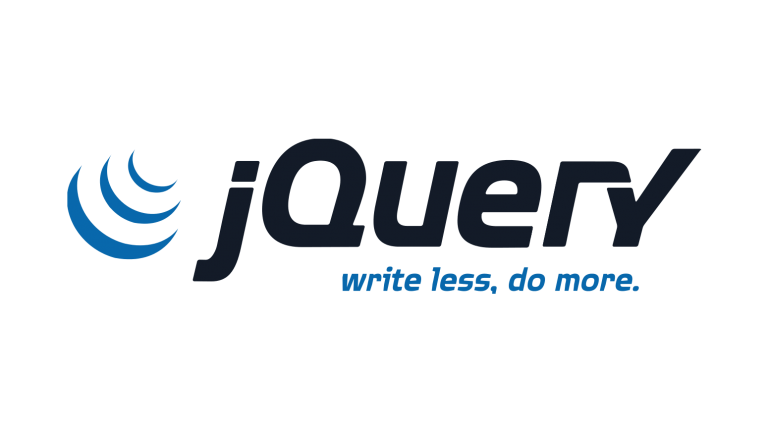 JavaScript je multiplatformní, objektově orientovaný, událostmi řízený skriptovací jazyk.
jQuery je javascriptová knihovna s širokou podporou prohlížečů, která klade důraz na interakci mezi JavaScriptem a HTML.
#1
PŘIDÁNÍ JAVASCRIPTU DO VAŠEHO PROJEKTU
<script type="text/javascript" src="ZDE DOPLNIT ZDROJ"></script> (JAVASCRIPTOVÉ SOUBORY VŽDY VKLÁDEJTE AŽ NA KONEC HTML STRÁNKY, TĚSNĚ PŘED KONCOVÝ TAG </body>)
jQuery
https://cdnjs.com/libraries/jquery
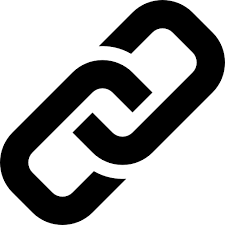 #2
PŘIDÁNÍ RŮZNÝCH JS KNIHOVEN DO VAŠEHO PROJEKTU
AOS
https://michalsnik.github.io/aos/
LIGHTBOX
https://lokeshdhakar.com/projects/lightbox2/
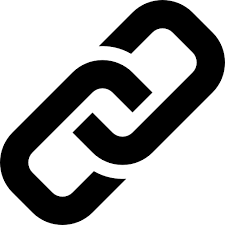 #3
PŘIDÁNÍ DALŠÍCH SKRIPTŮ DO VAŠEHO PROJEKTU – TOP BUTTON
HTML
<button id="topBtn" class="btn btn-danger shadow-none"><i class="fas fa-arrow-up"></i></button>

JS
$(document).ready(function () {

    $(window).scroll(function () {
        if ($(this).scrollTop() > 40) {
            $('#topBtn').fadeIn();
        } else {
            $('#topBtn').fadeOut();
        }
    });

    $("#topBtn").click(function () {
        $('html,body').animate({scrollTop: 0}, 800);
    });
});
CSS
#topBtn {
    position: fixed;
    bottom: 40px;
    right: 40px;
    font-size: 22px;
    width: 50px;
    height: 50px;
    color: white;
    border: none;
    border-radius: 25px;
    cursor: pointer;
    display: none;
    box-shadow: inset 0 -15px 30px rgba(0, 0, 0, 0.4), 0 5px 10px rgba(0, 0, 0, 0.5);
}
#4
PŘIDÁNÍ DALŠÍCH SKRIPTŮ DO VAŠEHO PROJEKTU – SMOOTH SCROLL
JS
$(document).ready(function() {
  
  var scrollLink = $('.scroll');
  
  // Smooth scrolling
  scrollLink.click(function(e) {
    e.preventDefault();
    $('body,html').animate({
      scrollTop: $(this.hash).offset().top - 83
    }, 1000 );
  });
  
  // Active link switching
  $(window).scroll(function() {
    var scrollbarLocation = $(this).scrollTop();
    
    scrollLink.each(function() {
      
      var sectionOffset = $(this.hash).offset().top - 84;
      
      if ( sectionOffset <= scrollbarLocation ) {
        $(this).parent().addClass('active');
        $(this).parent().siblings().removeClass('active');
      }
    });
});
});
HMTL
<li class="active"><a href="#odkaz na konkrétní sekci" class="scroll">Aktivní položka menu</a></li>
        
<li><a href="#odkaz na sekci" class="scroll">Položka menu, která se teprve aktivuje</a></li>

KE KAŽDÉ SEKCI PŘIDAT id=#název sekce Z NAVIGAČNÍHO MENU.
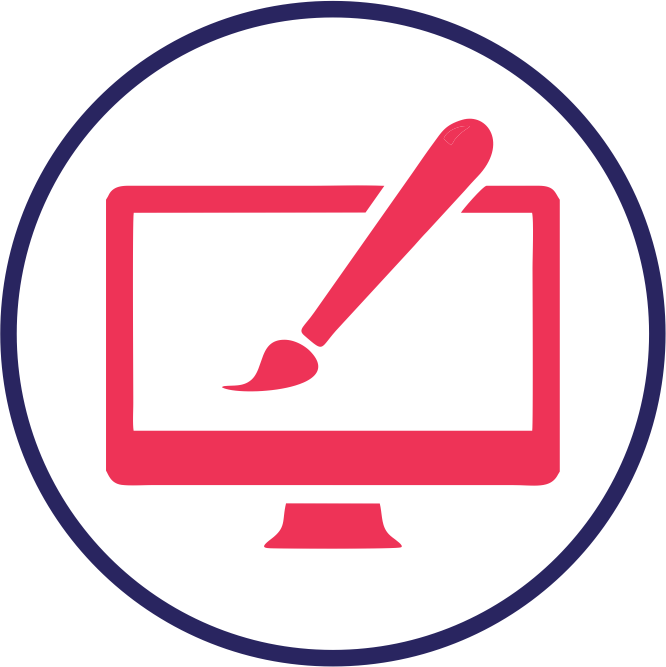 GRAFIKA PRO WEB
#1
TVORBA LOGA + ÚPRAVA VELIKOSTI OBRÁZKŮ + VÝBĚR BAREV
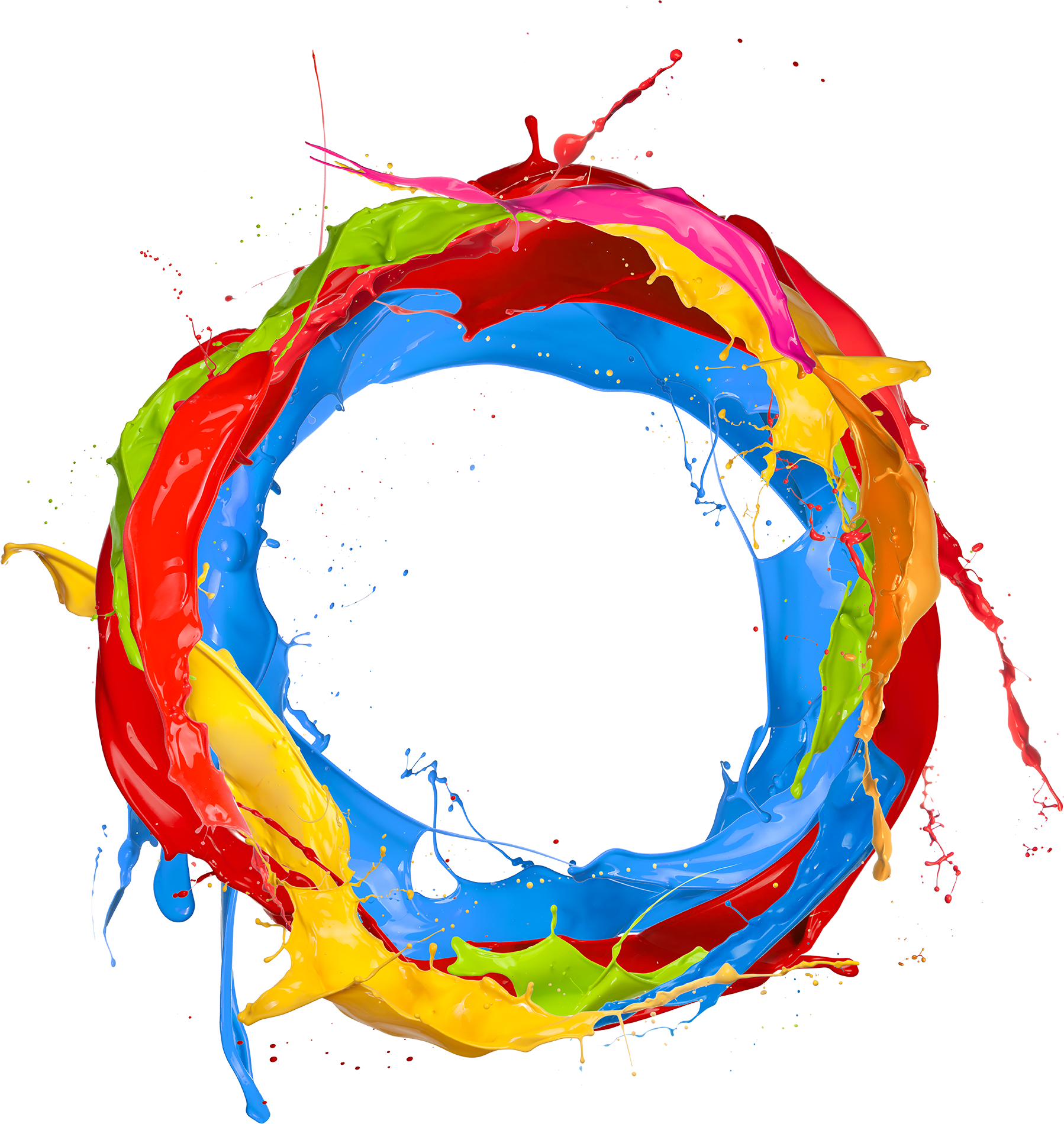 Favicon Generator
https://realfavicongenerator.net/
JPEG Resampler 2010
http://software.macek.cc/resampler2010.php
Canva
https://www.canva.com/create/logos/
Adobe Color
https://color.adobe.com/cs/create/color-wheel